GIスライドデッキ2018以下の会議で発表された特定の抄録：
ESDOからの書簡
親愛なる会員の皆様
今回、このESDOスライドセットをご紹介できることを大変光栄に思います。このスライドセットは、2018年に開催された主な学会で発表された、消化器癌に関する重要な所見に焦点を合わせて要約することを企図したものです。このスライドは特に第20回世界消化器癌会議に焦点を当てており、英語、フランス語、日本語および中国語でご利用いただけます。
腫瘍学における臨床研究の分野は、絶えず変化し続ける、厳しい環境下にあります。そうした環境下において、我々は皆、科学者、臨床医および教育者としての役割において、知識の深化を促進し、さらなる進歩の契機をもたらしてくれる、科学的なデータや研究所見の入手の機会を貴重なものであると考えています。消化器癌の領域における最新情報に関する今回のレビューが、皆さまの臨床診療にとって有益なものとなることを期待しています。本件につきましてご意見・ご感想などございましたら、是非お聞かせ下さい。お問い合わせはinfo@esdo.euまでお送りください。
最後に、このような活動の実現に際し、資金、運営管理および物流管理の面においてご支援いただいたLilly Oncology社様に心より御礼申し上げます。
敬具 

Eric Van Cutsem	Ulrich GüllerThomas Seufferlein 	Thomas GrünbergerCôme Lepage	Tamara Matysiak-BudnikWolff Schmiegel	Jaroslaw RegulaPhillippe Rougier (hon.)	Jean-Luc Van Laethem
（ESDO運営委員会）
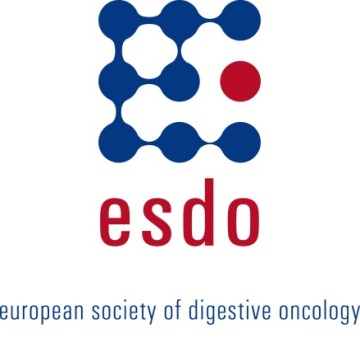 ESDO腫瘍内科研究スライドデッキ編集者（2018年）
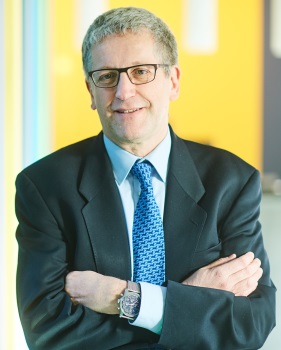 大腸癌
Eric Van Cutsem教授	ベルギー、ルーバン、大学病院、消化器腫瘍科
Wolff Schmiegel教授 	ドイツ、ボーフム、フール大学、医学部
Thomas Gruenberger教授	オーストリア、ウィーン、カイザー・フランズ・ヨーゼフ病院、外科
Jaroslaw Regula教授	ポーランド、ワルシャワ、腫瘍学研究所、消化器病学・肝臓学
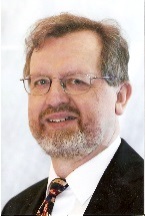 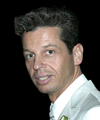 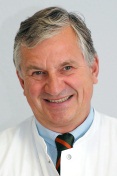 膵癌および肝胆道系腫瘍
Jean-Luc Van Laethem教授	ベルギー、ブリュッセル、エラスムス大学病院、消化器癌
Thomas Seufferlein教授	ドイツ、ウルム、ウルム大学、内科 I
Ulrich Güller教授	スイス、ザンクトガレン、ザンクトガレン州立病院、臨床腫瘍内科・血液科
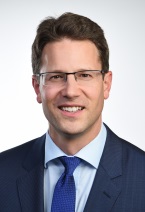 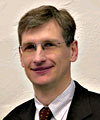 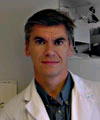 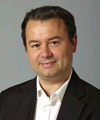 胃食道・神経内分泌腫瘍 
Côme Lepage教授	フランス、ディジョン、大学病院および国立衛生医学研究所
Tamara Matysiak教授	フランス、ナント、消化器系疾患研究所、肝胆膵・消化器病・ 	消化器腫瘍学
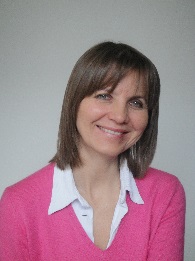 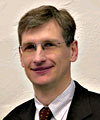 バイオマーカー
Eric Van Cutsem教授	ベルギー、ルーバン、大学病院、消化器腫瘍科
Thomas Seufferlein教授	ドイツ、ウルム、ウルム大学、内科 I
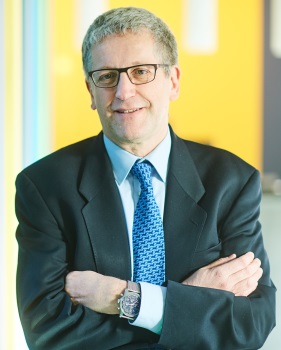 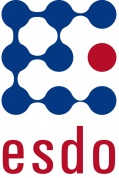 用語集
1/2/3L	第一選択／第二選択／第三選択治療
5FU	5-フルオロウラシル
AE	有害事象
AFP	α-フェトプロテイン
ALP	アルカリホスファターゼ
ALT	アラニン・アミノトランスフェラーゼ
AST	アスパラギン酸アミノトランスフェラーゼ
BCLC	バルセロナ臨床肝癌
BICR	盲検下独立中央判定
bid	1日2回
BOR	最良総合効果
BSC	最善支持療法
CI	信頼区間
CPS	複合陽性スコア
CR	完全奏効
CRC	大腸癌
CT	化学療法
ctDNA	循環血中腫瘍DNA
DCR	病勢コントロール率
DFS	無病生存期間
dMMR	ミスマッチ修復機構の欠損
(m)DOR	奏効持続期間（中央値）
ECOG	米国東海岸癌臨床試験グループ
EGFR	 ヒト上皮成長因子受容体
ESCC	食道扁平上皮癌
ESMO	欧州臨床腫瘍学会
FAS	最大の解析集団
FOLFIRINOX	ロイコボリン＋5-フルオロウラシル＋イリノテカ	ン＋オキサリプラチン
FOLFOX	ロイコボリン + 5-フルオロウラシル + 	オキサリプラチン
(m)FOLFOXIRI	（修正）ロイコボリン＋	5-フルオロウラシル＋オキサリプラチン	＋イリノテカン
GEJ	胃食道接合部
GI	胃腸/消化器
GIST	消化管間質性腫瘍
HBV	B型肝炎ウイルス
HCC	肝細胞癌
HCV	C型肝炎ウイルス
HIF-1α	低酸素誘導因子1α
HR	ハザード比
IHC	免疫組織化学
IQR	四分位範囲
ITT	intent-to-treat
iv	静脈内
KM	カプランマイヤー
LV	ロイコボリン
mAb	モノクローナル抗体	
mCRC	転移性大腸癌
met	転移
mPDAC	転移性膵腺管癌
MSI-H	高頻度マイクロサテライト不安定性
MUT	変異体
NA	利用不可
NE	評価不能
NR	未到達
OR	オッズ比
ORR	全／客観的奏効率
(m)OS	全生存期間（中央値）
PCR	ポリメラーゼ連鎖反応
PD	病勢進行
PD-L1	プログラム死-リガンド1
PI3KCA	ホスファチジルイノシトール-3キナーゼ
(m)PFS	無増悪生存期間（中央値）
PPES	手掌・足底発赤知覚不全症候群
PR	部分奏効
PS	一般状態
q(2/3/4/6)w	毎（2/3/4/6）週
QoL	生活の質
R	無作為化
RCT	無作為化対照比較試験
RECIST	固形腫瘍の治療効果判定のための	ガイドライン
RT	放射線療方
SAE	重篤な有害事象
SD	病勢安定
TID	1日3回
TRAE	治療関連有害事象
TRK	トロポミオシン受容体キナーゼ
TRR	腫瘍切除率
TTP	無増悪期間
(m)TTR	奏効到達期間（中央値）
tx	治療
VEGF	血管内皮増殖因子
WT	野生型
目次
胃・食道癌	6
膵・小腸・肝胆道癌	15
膵癌	16
肝細胞癌	21
結腸・直腸・肛門癌	30
注：特定のセクションにジャンプするには、番号を右クリックし、「ハイパーリンクを開く」を選択してください
胃・食道癌
LBA-002: 転移性胃癌の標準療法に対して治療抵抗性を示す患者のトリフルリジン／チピラシル対プラセボ第III相試験における全生存に関する結果(TAGS) – Tabernero Jら
試験の目的
標準療法に対して治療抵抗性を示す転移性胃癌患者におけるトリフルリジン／チピラシル対プラセボの有効性および安全性を評価する（TAS-102試験）
トリフルリジン／チピラシル* + BSC(n=337)
PD
主要な患者選択基準
2種類以上のレジメンによる治療歴
直近の治療に対する抵抗性
年齢 ≧18歳（日本 ≧20歳）
ECOGのPSスコアが0～1
(n=507)
層別化
ECOGのPSスコア（0 vs. 1)
地域 (日本対日本以外)
ラムシルマブの投与歴 (有／無)
R
2:1
プラセボ＋BSC
(n=170)
PD
主要エンドポイント
OS
副次的エンドポイント
PFS、ORR、DCR、QoL、ECOG PS ≥2までの時間、安全性
*35 mg/m2 bid 経口D1～5、8～12（各28日サイクルのうち）
Tabernero Jら、 Ann Oncol 2018;29(suppl 5):abstr LBA-002
LBA-002: 転移性胃癌の標準療法に対して治療抵抗性を示す患者のトリフルリジン／チピラシル対プラセボ第III相試験における全生存に関する結果(TAGS) – Tabernero Jら
主な結果
主要エンドポイント – OS
100
80
60
OS (%)
40
トリフルリジン／チピラシル 
プラセボ
12カ月OS：21%
20
12カ月OS：13%
0
1


328

158
3


240

101
4


201

71
5


161

60
6


124

47
7


102

40
8


80

34
9


66

29
10


51

17
11


40

12
12


31

10
13


22

9
14


16

7
15


11

5
16


9

2
17


7

2
18


7

0
19


7

0
20


4

0
21


4

0
22


4

0
23


3

0
24


1

0
25


0

0
2


282

131
0


337

170
経過期間(カ月)
リスクに晒されていた
患者数
トリフルリジン／チピラシル
プラセボ
*層別化ログランク検定
Tabernero Jら、 Ann Oncol 2018;29(suppl 5):abstr LBA-002
LBA-002: 転移性胃癌の標準療法に対して治療抵抗性を示す患者のトリフルリジン／チピラシル対プラセボ第III相試験における全生存に関する結果(TAGS) – Tabernero Jら
主要な結果（続き）









トリフルリジン／チピラシル（n = 328）*治療患者では、最も一般的な血液検査値異常としてグレード3/4の好中球減少症（38％）が認められたのに対し、プラセボ群では認められなかった。
トリフルリジン／チピラシル治療患者の2％に、グレード3以上の発熱性好中球減少症が報告された
*ベースライン測定で1以上の治療患者
Tabernero Jら、 Ann Oncol 2018;29(suppl 5):abstr LBA-002
LBA-002: 転移性胃癌の標準療法に対して治療抵抗性を示す患者のトリフルリジン／チピラシル対プラセボ第III相試験における全生存に関する結果(TAGS) – Tabernero Jら
結論
多数の治療歴のある転移性胃癌患者では、トリフルリジン／チピラシルは、プラセボと比較して臨床的な意義のある統計学的に有意な改善と関連していた
新たな安全性シグナルは確認されず、安全性プロファイルはこれまでに他の患者集団で見られたものと一致していた
Tabernero Jら、 Ann Oncol 2018;29(suppl 5):abstr LBA-002
O-010: 切除不能、進行性または転移性の食道扁平上皮癌患者のためのシスプラチン／ 5-フルオロウラシル＋／－パニツムマブ： 大規模なバイオマーカープログラムによる無作為化第III相AIO／EORTC試験 – Moehler Mら
試験の目的
AIO／EORTC試験でESCC患者においてシスプラチン+ 5FUとパニツムマブとの併用あり／なしの有効性と安全性を評価する*
パニツムマブ† +シスプラチン + 5FU‡(n=73)
PD
主要な患者選択基準
切除不能な局所進行または転移性ESCC
ECOGのPSスコアが0～1 
(n=146)
R
1:1
シスプラチン + 5FU‡
(n=73)
PD
エンドポイント
BOR、OS、PFSおよび安全性
*無益性のため、また安全上の懸念があるため早期に試験を中止した; †CT q3wに先行する各サイクルのパニツムマブD1 9mg / kg; ‡シスプラチン100 mg/m2を2時間以上IV注入D1 + 5FU 1000 mg/m2を24時間以上IV注入D1–4q3w
Moehler Mら、Ann Oncol 2018;29(suppl 5):abstr O-010
O-010: 切除不能、進行性または転移性の食道扁平上皮癌患者のためのシスプラチン／ 5-フルオロウラシル＋／－パニツムマブ： 大規模なバイオマーカープログラムによる無作為化第III相AIO／EORTC試験 – Moehler Mら
主な結果
1.0
mPFS 5.3 対 5.8 カ月
PFS
OS
0.8
1.0
HR 1.21 (95%CI 0.85, 1.73); p=0.29
mOS 9.4 対 10.2 カ月
0.6
0.8
シスプラチン+ 5FU+ パニツムマブ
シスプラチン+ 5FU
HR 1.17 (95%CI 0.79, 1.75); p=0.43
生存率
0.4
0.6
生存率
0.2
0.4
0.0
0.2
シスプラチン+ 5FU+ パニツムマブ
シスプラチン+ 5FU
1250

0
0
800

2
0
400

7
8
22
24
15
12
31
30
1
0
8
1
6
1
500

15
14
0

68
68
49
39
200

29
22
5
3
0.0
64
49
46
42
リスクに
晒されていた
患者数
250
0

72
73
12
9
750
1000

2
0
OS、日
PFS、日
3
1
9
2
600

4
2
リスクに
晒されていた
患者数
Moehler Mら、Ann Oncol 2018;29(suppl 5):abstr O-010
O-010: 切除不能、進行性または転移性の食道扁平上皮癌患者のためのシスプラチン／ 5-フルオロウラシル＋／－パニツムマブ： 大規模なバイオマーカープログラムによる無作為化第III相AIO／EORTC試験 – Moehler Mら
主要な結果（続き）












パニツムマブ＋シスプラチン＋5FUは、EGFR陽性の患者において、シスプラチン＋5FU単剤と比較して生存率の改善傾向が見られた
血清EGFRまたはHIF-1αが低い患者は高い患者に対してPFSが改善した（それぞれp = 0.014およびp = 0.109）
OS
PFS
血清EGFR
EGFR
1.0
CFP群
陰性／弱い中等度／強い

打ち切り時点
低血清マーカー高血清マーカー
打ち切り時点
1.0
0.8
0.8
0.6
0.6
生存率
生存率
0.4
0.4
0.2
0.2
0.0
0.0
1000
600
800
0
200
400
600
0
200
400
期間、日数
期間、日数
Moehler Mら、Ann Oncol 2018;29(suppl 5):abstr O-010
O-010: 切除不能、進行性または転移性の食道扁平上皮癌患者のためのシスプラチン／ 5-フルオロウラシル＋／－パニツムマブ： 大規模なバイオマーカープログラムによる無作為化第III相AIO／EORTC試験 – Moehler Mら
主要な結果（続き）
パニツムマブ+シスプラチン+ 5FU投与群に対しシスプラチン+ 5FU投与群の患者で少なくとも1件の重篤有害事象（SAE）が認められた割合は、それぞれ83.3％に対して78.6％であった。
パニツムマブ+シスプラチン+ 5FU投与群に対しシスプラチン+ 5FU投与群で見られた最も一般的なグレード3以上の有害事象（AE）は、それぞれ好中球数低値（21％対24％）および貧血（13％対16％）であった

結論
局所進行性または転移性のESCC患者では、シスプラチンと5FUにパニツムマブを追加投与しても、シスプラチン+ 5FU単剤と比較してOSの改善に関連しなかった
EGFR-1阻害下でのEGFR-1、HIF-1αおよび血清EGFRは、局所進行性または転移性ESCCにおける潜在的なバイオマーカーとなり得る
Moehler Mら、Ann Oncol 2018;29(suppl 5):abstr O-010
膵・小腸・肝胆道癌
膵癌
O-002: 欧州の臨床現場における転移性膵腺癌（mPAC）患者の全身療法の地理的な変化 – Taieb Jら
試験の目的
転移性膵癌の第一選択治療を完了した欧州9カ国の患者における治療選択の地理的な変化を調べる








患者の記録から収集されたデータに基づく後ろ向きの電子カルテレビュー
以下の情報が得られた：
一般的な疾患情報と患者特性
診断時の疾患特性
膵癌の初期治療
第一、第二および第三選択治療の詳細
主要な患者選択基準
転移性膵癌
第一選択治療の完了*
18歳以上
(n=2565)
第二選択治療の開始／完了
(n=1666)
PD
*2014年7月から2016年1月まで
Taieb Jら、 Ann Oncol 2018;29(suppl 5):abstr O-002
O-002: 欧州の臨床現場における転移性膵腺癌（mPAC）患者の全身療法の地理的な変化 – Taieb Jら
主な結果
第一選択治療の選択
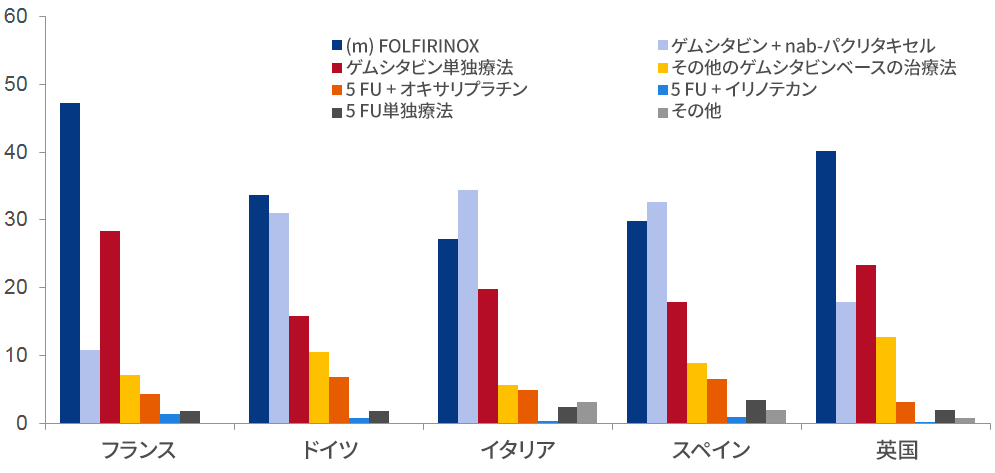 % 患者
Taieb Jら、Ann Oncol 2018;29(suppl 5):abstr O-002
O-002: 欧州の臨床現場における転移性膵腺癌（mPAC）患者の全身療法の地理的な変化 – Taieb Jら
主要な結果（続き）
第二選択治療の選択
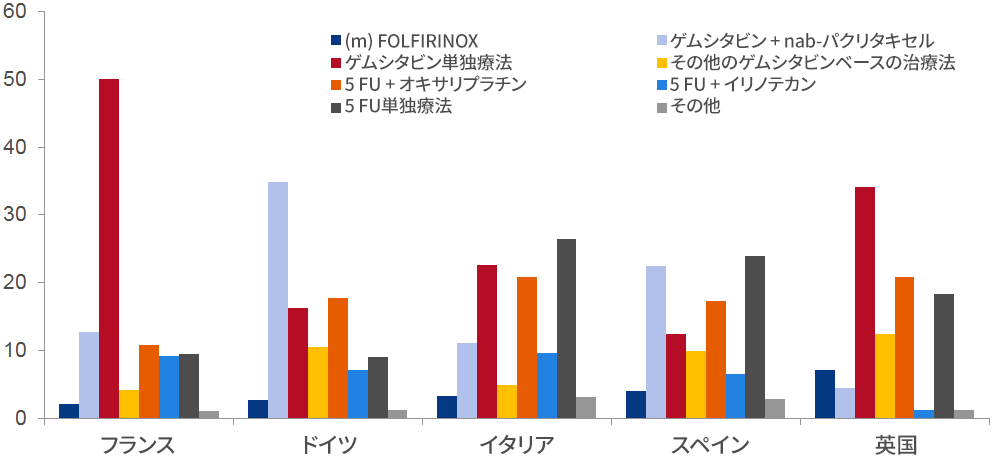 % 患者
Taieb Jら、Ann Oncol 2018;29(suppl 5):abstr O-002
O-002: 欧州の臨床現場における転移性膵腺癌（mPAC）患者の全身療法の地理的な変化 – Taieb Jら
結論
欧州では、転移性膵癌患者の第一選択治療はESMOの推奨とほぼ一致していた
使用された各治療法の相対的な割合は国によって差があった
第一選択治療は、各国の償還状況と患者の疾患に依存する
第二選択治療は、国によって大きな差があった 
第二選択治療は、第一選択治療および各国の償還政策に依存していた
本試験の時点では、転移性膵がん患者の第二選択治療として承認されているものはなかった
Taieb Jら、Ann Oncol 2018;29(suppl 5):abstr O-002
肝細胞癌
LBA-001: 第一選択治療薬ソラフェニブに続く進行肝細胞癌（HCC）およびα-フェトプロテイン（AFP）高値患者の第二選択治療としてのラムシルマブ：3件のグローバル無作為化第Ⅲ相試験（REACH-2およびREACH）において統合解析された有効性および安全性 – Zhu Aら
試験の目的
第Ⅲ相REACH試験およびREACH-2試験の統合解析において、ベースラインAFP ≥400 ng/mLの進行性HCC患者を対象としてラムシルマブの有用性を評価する
REACHおよびREACH-2試験の主要な患者選択基準
進行性HCC 
HCC ステージBまたはC
ソラフェニブ治療歴 
Child-Pugh分類A
ECOGのPSスコアが0～1
REACH-2：ベースラインAFP ≥400 ng/mL
(n=542)
ラムシルマブ8 mg/kg iv q2w＋BSC
(n=316)
PD/毒性
R†
統合解析の層別化
試験：REACH 対 REACH-2
プラセボ + BSC (n=226)
PD/毒性
主要エンドポイント(両試験)
OS
副次的エンドポイント(両試験)
PFS、ORR、安全性、患者報告転帰
*統合解析において両試験に選択されたAFP ≥400 ng/mLの患者; †1:1 (REACH) または 2:1 (REACH-2)
Zhu Aら、Ann Oncol 2018;29(suppl 5):abstr LBA-001
LBA-001: 第一選択治療薬ソラフェニブに続く進行肝細胞癌（HCC）およびα-フェトプロテイン（AFP）高値患者の第二選択治療としてのラムシルマブ：3件のグローバル無作為化第Ⅲ相試験（REACH-2およびREACH）において統合解析された有効性および安全性 – Zhu Aら
主な結果
100
80
60
両試験で認められた治療効果に不均質性はない
試験調整（変量効果として）後の
変量効果モデル異質性モデルは同様の治療結果をもたらした(HR 0.689; p=0.0002)
OS (%)
40
20
ラムシルマブ
プラセボ
打ち切り時点
0
リスクに晒されていた
患者数
6

186
94
0

316
226
3

265
166
9

133
64
27

2
1
36

1
0
39

0
0
15

59
26
18

38
12
21

22
5
24

8
3
30

1
0
33

1
0
12

91
37
ラムシルマブ打ち切り時点
経過期間(カ月)
Zhu Aら、Ann Oncol 2018;29(suppl 5):abstr LBA-001
LBA-001: 第一選択治療薬ソラフェニブに続く進行肝細胞癌（HCC）およびα-フェトプロテイン（AFP）高値患者の第二選択治療としてのラムシルマブ：3件のグローバル無作為化第Ⅲ相試験（REACH-2およびREACH）において統合解析された有効性および安全性 – Zhu Aら
主要な結果（続き）
Zhu Aら、Ann Oncol 2018;29(suppl 5):abstr LBA-001
LBA-001: 第一選択治療薬ソラフェニブに続く進行肝細胞癌（HCC）およびα-フェトプロテイン（AFP）高値患者の第二選択治療としてのラムシルマブ：3件のグローバル無作為化第Ⅲ相試験（REACH-2およびREACH）において統合解析された有効性および安全性 – Zhu Aら
主要な結果（続き）








結論
REACH試験およびREACH-2試験の統合解析において、ラムシルマブはプラセボに対し、ベースラインAFP ≥400 ng/mLの進行性HCC患者のOSを改善した。
ラムシルマブの忍容性は良好であり、安全性プロファイルはラムシルマブ単剤投与のものと一致していた
以前ソラフェニブ治療を受けたAFP上昇HCC患者において、ラムシルマブは潜在的に重要な新たな治療選択肢である
Zhu Aら、Ann Oncol 2018;29(suppl 5):abstr LBA-001
O-011: 第Ⅲ相CELESTIAL試験におけるカボザンチニブのプラセボと比較した進行肝細胞癌（HCC）に対する腫瘍反応、AFP応答、および進行時間の評価 – Merle Pら
試験の目的
CELESTIAL試験において、進行HCC患者におけるカボザンチニブのプラセボと比較した腫瘍反応、AFP応答およびTTPを評価する
主要な患者選択基準
進行性HCC
Child-Pugh分類A
ソラフェニブ治療歴
最大2種類の全身療法を受け1種類以上で進行
ECOG PSスコアが1以下
(n=760)
カボザンチニブ60 mg／日経口(n=470)
PD/毒性
層別化
病因 (HBV、HCV、その他)
地域 (アジア、その他)
大血管浸潤および／または肝外転移の有無 (有／無)
R
2:1
プラセボ
(n=237)
PD/毒性
探索的エンドポイント*
 腫瘍反応、AFP応答、TTP
*以前に提示された主要（OS）および副次的（PFS、ORRおよび安全性）エンドポイント
Merle Pら、Ann Oncol 2018;29(suppl 5):abstr O-011
O-011: 第Ⅲ相CELESTIAL試験におけるカボザンチニブのプラセボと比較した進行肝細胞癌（HCC）に対する腫瘍反応、AFP応答、および進行時間の評価 – Merle Pら
主な結果
AFP 応答
ベースライン時からの長径和の変化率、%
100
100
カボザンチニブ（n=388）
プラセボ(n=205)
75
75
50
50
20
20
ベースラインからの最良変化率（%）
0
0
AFPが50％以上減少したITT患者
–30
–30
–50
–50
11%減少
47%減少
–75
–75
–100
–100
≥400 ng/mL
<400 ng/mL
≥20 ng/mL
<20 ng/mL
ベースラインAFP分類
カボザンチニブ
プラセボ
ITT患者、n
AFP評価可能患者、n
139
112
77
66
331
261
160
126
278
221
136
119
192
152
101
73
Merle Pら、Ann Oncol 2018;29(suppl 5):abstr O-011
O-011: 第Ⅲ相CELESTIAL試験におけるカボザンチニブのプラセボと比較した進行肝細胞癌（HCC）に対する腫瘍反応、AFP応答、および進行時間の評価 – Merle Pら
主要な結果（続き）












用量減量は、カボザンチニブおよびプラセボ群患者のそれぞれ62％および13％で発生した
TRAEによる投与中止は、カボザンチニブおよびプラセボ群患者のそれぞれ16％および3％で発生した
TTP
1.0
0.8
0.6
TTP率
HR 0.41 (95%CI 0.34, 0.49)
0.4
0.2
0.0
0


470
237
3


251
65
6


127
19
9


78
13
12


38
5
15


14
2
18


10
2
21


3
2
24


3
1
経過期間(カ月)
リスクに晒されていた患者数
カボザンチニブ 
プラセボ
Merle Pら、Ann Oncol 2018;29(suppl 5):abstr O-011
O-011: 第Ⅲ相CELESTIAL試験におけるカボザンチニブのプラセボと比較した進行肝細胞癌（HCC）に対する腫瘍反応、AFP応答、および進行時間の評価 – Merle Pら
結果（続き）
結論
進行HCC患者において、カボザンチニブはプラセボよりも標的病変の縮小率が大きかった
ベースラインでのAFP上昇患者では、カボザンチニブ群の1/4で50％以上のAFP減少が認められた
またカボザンチニブはプラセボと比較してTTP改善と関連していた
Merle Pら、Ann Oncol 2018;29(suppl 5):abstr O-011
結腸・直腸・肛門癌
LBA-004: IMblaze370の有効性および安全性結果、遠隔転移を有する化学療法不応性大腸癌において、アテゾリズマブ+コビメチニブとアテゾリズマブ単剤療法をレゴラフェニブと比較する無作為化第III相試験 – Bendell Jら
試験の目的
IMblaze370試験において化学療法不応性mCRC患者のアテゾリズマブ+コビメチニブ対アテゾリズマブ単剤療法をレゴラフェニブに対し比較し有効性と安全性を評価する
アテゾリズマブ840 mg IV q2w +コビメチニブ60 mg経口投与(21日間投薬／7日間休薬)
(n=183)
主要な患者選択基準
切除不能な局所進行または転移性CRC
細胞毒性を有する化学療法レジメン施行歴2回以上
MSI-Hが5％以下
ECOGのPSスコアが0～1 
(n=363)
臨床的恩恵が認められなくなるまで
アテゾリズマブ 1200 mg IV q3w
(n=90)
R2:1:1
レゴラフェニブ160mg経口投与(21日間投薬／7日間休薬)
(n=90)
層別化
広範なRAS変異状態（各群患者の50％以上）
最初の転移診断からの経過期間（18カ月未満対18カ月以上）
主要エンドポイント
アテゾリズマブ+コビメチニブまたはアテゾリズマブ対レゴラフェニブのOS
副次的エンドポイント
PFS、ORR、DoR
Bendell Jら、Ann Oncol 2018;29(suppl 5):abstr LBA-004
LBA-004: IMblaze370の有効性および安全性結果、遠隔転移を有する化学療法不応性大腸癌において、アテゾリズマブ+コビメチニブとアテゾリズマブ単剤療法をレゴラフェニブと比較する無作為化第III相試験 – Bendell Jら
主な結果
OS
100
80
60
全生存率(%)
40
アテゾリズマブ + コビメチニブ
アテゾリズマブ
レゴラフェニブ
20
0
9

83
34
40
0

183
90
90
3

150
73
67
6

110
51
52
15

28
9
9
12

63
22
30
21
18

3
経過期間(カ月)
リスクに晒されていた患者数
アテゾリズマブ + コビメチニブ
アテゾリズマブ
レゴラフェニブ
層別化ログランク検定によるHR。データカットオフ：2018年3月9日 *記述目的でのみ使用
Bendell Jら、Ann Oncol 2018;29(suppl 5):abstr LBA-004
LBA-004: IMblaze370の有効性および安全性結果、遠隔転移を有する化学療法不応性大腸癌において、アテゾリズマブ+コビメチニブとアテゾリズマブ単剤療法をレゴラフェニブと比較する無作為化第III相試験 – Bendell Jら
主要な結果（続き）
主要なサブグループのOS
サブグループ
65歳以上
65歳未満
白人
白人以外
ECOG PSスコアが0
ECOG PSスコアが1
1回目の転移診断から18カ月未満
1回目の転移診断から18カ月以上
転移集団におけるtx治療歴が3回を超える
転移集団におけるtx治療歴が3回以下
左側腫瘍
右側腫瘍
RAS変異
RAS野生型
MSI高値
MSI 安定／低値
PD-L1高値
PD-L1低値
ITT
n
86
187
223
39
133
140
83
190
70
203
148
72
148
104
3
250
110
124
273
HR
1.50
0.84
1.24
0.40
1.13
0.85
1.15
0.95
1.58
0.86
0.97
0.77
0.81
1.39
NE
1.01
0.80
1.26
1.01
0.2
1
2
ハザード比*
*未層別化
Bendell Jら、Ann Oncol 2018;29(suppl 5):abstr LBA-004
アテゾリズマブ + コビメチニブ群で良好
レゴラフェニブ群で良好
LBA-004: IMblaze370の有効性および安全性結果、遠隔転移を有する化学療法不応性大腸癌において、アテゾリズマブ+コビメチニブとアテゾリズマブ単剤療法をレゴラフェニブと比較する無作為化第III相試験 – Bendell Jら
主要な結果（続き）
PFS
100
80
60
無増悪生存率(%)
アテゾリズマブ + コビメチニブ
アテゾリズマブ
レゴラフェニブ
40
20
0
9

11
1
7
0

183
90
90
3

49
22
33
6

18
7
13
12

6
1
5
15

1
18
経過期間(カ月)
リスクに晒されていた患者数
アテゾリズマブ + コビメチニブ
アテゾリズマブ
レゴラフェニブ
Bendell Jら、Ann Oncol 2018;29(suppl 5):abstr LBA-004
LBA-004: IMblaze370の有効性および安全性結果、遠隔転移を有する化学療法不応性大腸癌において、アテゾリズマブ+コビメチニブとアテゾリズマブ単剤療法をレゴラフェニブと比較する無作為化第III相試験 – Bendell Jら
主要な結果（続き）
結論
化学療法不応性mCRC患者では、アテゾリズマブ+コビメチニブまたはアテゾリズマブ単剤ではレゴラフェニブと比較してOSは改善しなかった
アテゾリズマブ+コビメチニブの安全性プロファイルは、個々の薬剤の安全性プロファイルと同様であった
Bendell Jら、Ann Oncol 2018;29(suppl 5):abstr LBA-004
O-012: 日常の臨床診療における転移性大腸癌（mCRC）患者を対象としたレゴラフェニブの安全性と有効性：前向きの観察的相関試験の最終分析 – Ducreux Mら
研究の目的
臨床現場の相関試験において、mCRC患者におけるレゴラフェニブの有効性と安全性を評価する
主要な患者選択基準
mCRC
その他の承認された療法による治療歴
レゴラフェニブで治療する医師の判断
(n=1037)
レゴラフェニブは各地で承認された表示ラベルに従って医師の裁量で行う
PD
主要エンドポイント
安全性
副次的エンドポイント
OS、PFS
Ducreux Mら、Ann Oncol 2018;29(suppl 5):abstr O-012
O-012: 日常の臨床診療における転移性大腸癌（mCRC）患者を対象としたレゴラフェニブの安全性と有効性：前向きの観察的相関試験の最終分析 – Ducreux Mら
主な結果
投薬に関連して5％を超える患者に発生するグレード3以上のAE：疲労（9％）、手足の皮膚反応（7％）および高血圧（6％）
Ducreux Mら、Ann Oncol 2018;29(suppl 5):abstr O-012
O-012: 日常の臨床診療における転移性大腸癌（mCRC）患者を対象としたレゴラフェニブの安全性と有効性：前向きの観察的相関試験の最終分析 – Ducreux Mら
主要な結果（続き）
全生存
無増悪生存率
中央値7.6カ月(95%CI 7.1, 8.2)
3カ月推定：82%
6カ月推定：60%
1年推定：33.8%
中央値2.8カ月(95%CI 2.6, 2.8)
3カ月推定：43%
6カ月推定：15%
1.0
1.0
0.8
0.8
0.6
0.6
PFS率
OS率
0.4
0.4
0.2
0.2
打ち切り時点
打ち切り時点
0.0
0.0
0

1037
6

586
12

210
15

12
18

50
12

31
24

18
30

5
36

2
42
0

1037
3

417
6

167
9

59
21

2
18

4
24

1
27
経過期間(カ月)
経過期間(カ月)
リスクに
晒されていた
患者数
リスクに
晒されていた
患者数
Ducreux Mら、Ann Oncol 2018;29(suppl 5):abstr O-012
O-012: 日常の臨床診療における転移性大腸癌（mCRC）患者を対象としたレゴラフェニブの安全性と有効性：前向きの観察的相関試験の最終分析 – Ducreux Mら
結論
mCRC患者では、レゴラフェニブは以前の所見と同様の安全性プロファイルを示した
患者のほぼ50％が、推奨された160 mg /日よりも低い用量でレゴラフェニブを開始された
レゴラフェニブの生存率は、可変用量であっても以前の第III相臨床試験で見られたものと同等であった
Ducreux Mら、Ann Oncol 2018;29(suppl 5):abstr O-012
O-013: 転移性大腸癌（mCRC）の治療歴のある患者におけるトリフルリジン／チピラシルの安全性および有効性： 第IIIb相、国際的、非盲検、早期アクセスPRECONNECT試験の予備解析結果 – Falcone A、ら
試験の目的
治療歴のあるmCRC患者におけるトリフルリジン／チピラシルの有効性および安全性を非盲検、早期アクセスPRECONNECT試験で評価する（予備データ報告済み）
主要な患者選択基準
mCRC
2種類以上の化学療法レジメンによる治療歴
RAS WTのためのフルオロピリミジン、イリノテカン、オキサリプラチン、抗VEGFまたは抗EGFRに対する不応性、不耐性または不適当性
ECOGのPSスコアが0～1
(n=462)
トリフルリジン／チピラシル 35 mg/m2経口投与bid D1～5、8～12 （28日サイクル）
PD/毒性
エンドポイント
安全性、PFS、ORR、DCR、悪化(ECOG PS ≥2)までの時間
Falcone Aら、Ann Oncol 2018;29(suppl 5):abstr O-013
O-013: 転移性大腸癌（mCRC）の治療歴のある患者におけるトリフルリジン／チピラシルの安全性および有効性： 第IIIb相、国際的、非盲検、早期アクセスPRECONNECT試験の予備解析結果 – Falcone A、ら
主な結果
PFS
100
mPFS 	2.8 カ月 (95%CI 2.7, 3.3)
ORR 	2.4% (95%CI 1.2, 4.2)
DCR 	36.8% (95%CI 32.4, 41.4)
80
60
イベント未発生下累積生存率（%）
40
20
0
8

23
10

5
0

462
2

295
4

130
6

62
12

0
リスクに
晒されていた
患者数
治療開始時からの経過期間(カ月)
Falcone Aら、Ann Oncol 2018;29(suppl 5):abstr O-013
O-013: 転移性大腸癌（mCRC）の治療歴のある患者におけるトリフルリジン／チピラシルの安全性および有効性： 第IIIb相、国際的、非盲検、早期アクセスPRECONNECT試験の予備解析結果 – Falcone A、ら
主要な結果（続き）
悪化(ECOG PSスコア) – ECOG PS ≥2までの時間
100
最初のECOG PS悪化までの平均期間中央値	8.7カ月（範囲0.2～11.0）
80
60
イベント未発生下累積生存率（%）
40
20
0.0
8

15
10

4
0

432
2

263
4

129
6

53
12

0
治療開始時からの経過期間(カ月)
リスクに
晒されていた
患者数
Falcone Aら、Ann Oncol 2018;29(suppl 5):abstr O-013
O-013: 転移性大腸癌（mCRC）の治療歴のある患者におけるトリフルリジン／チピラシルの安全性および有効性： 第IIIb相、国際的、非盲検、早期アクセスPRECONNECT試験の予備解析結果 – Falcone A、ら
主要な結果（続き）

結論
治療歴のあるmCRC患者の場合、この予備データによれば、トリフルリジン／チピラシルは以前の所見と同様の安全性プロファイルを有するとともに、ECOG PSおよびPFSの悪化までの期間の改善に有効であることが示された
Falcone Aら、Ann Oncol 2018;29(suppl 5):abstr O-013
O-014: レゴラフェニブ用量最適化試験（reDOS）：遠隔転移を有する難治性大腸癌（mCRC）におけるレゴラフェニブの用量漸増戦略および先制局所ステロイド評価に関する無作為化第II相試験 – An ACCRU network study – Bekaii-Saab T, ら
試験の目的
ReDOS試験で難治性mCRC患者において、ベネフィット維持と忍容性改善を可能にするレゴラフェニブの最適用量を決定する
A1群: レゴラフェニブ低用量開始* + PPES先制使用
主要な患者選択基準
難治性mCRC
適切な生物製剤を含むすべての標準的静注レジメンが無効
レゴラフェニブ投与歴なし
ECOGのPSスコアが0～1 
(n=363)
A2群: レゴラフェニブ低用量開始* + PPESリアクティブ療法
R1:1:1:1
B1群: レゴラフェニブ160 mg /日を21日間経口投与+ PPESの先制使用
B2群: レゴラフェニブ160 mg /日を21日間経口投与+ PPESリアクティブ療法
主要エンドポイント
2サイクルを完了し、サイクル3を開始する患者の割合
副次的エンドポイント
OS、PFS、TTP
*サイクル1の1週目80 mg、2週目120 mgおよび3週目160 mg
Bekaii-Saab Tら、Ann Oncol 2018;29(suppl 5):abstr O-014
O-014: レゴラフェニブ用量最適化試験（reDOS）：遠隔転移を有する難治性大腸癌（mCRC）におけるレゴラフェニブの用量漸増戦略および先制局所ステロイド評価に関する無作為化第II相試験 – An ACCRU network study – Bekaii-Saab T, ら
主な結果
サイクル3を開始する患者の割合
p=0.0281*
患者の割合
35% PD
47% PD
漸増
用量
標準
用量
*フィッシャーの正確確率検定(片側)
Bekaii-Saab Tら、Ann Oncol 2018;29(suppl 5):abstr O-014
O-014: レゴラフェニブ用量最適化試験（reDOS）：遠隔転移を有する難治性大腸癌（mCRC）におけるレゴラフェニブの用量漸増戦略および先制局所ステロイド評価に関する無作為化第II相試験 – An ACCRU network study – Bekaii-Saab T, ら
主要な結果（続き）
OS
PFS
100
100
ログランク p値=0.0943
ログランク p値=0.5534
80
80
60
60
無イベントの割合
無イベントの割合
40
40
20
20
打ち切り
打ち切り
0
0
0
0
6
6
12
12
18
18
24
24
無作為化からの経過期間、カ月
無作為化からの経過期間、カ月
Bekaii-Saab Tら、Ann Oncol 2018;29(suppl 5):abstr O-014
O-014: レゴラフェニブ用量最適化試験（reDOS）：遠隔転移を有する難治性大腸癌（mCRC）におけるレゴラフェニブの用量漸増戦略および先制局所ステロイド評価に関する無作為化第II相試験 – An ACCRU network study – Bekaii-Saab T, ら
主要な結果（続き）
結論
難治性のmCRC患者では、レゴラフェニブの用量漸増戦略を使用することが標準用量戦略よりも優れており、新たな最適投薬戦略となる可能性がある
Bekaii-Saab Tら、Ann Oncol 2018;29(suppl 5):abstr O-014
O-016: 遠隔転移を有するRAS WT大腸癌（mCRC）患者を対象とした、一次治療としてのFOLFOX + パニツムマブとそれに続く維持療法としての5FU／ロイコボリン + パニツムマブまたはパニツムマブ単剤：VALENTINO試験 – Pietrantonio Fら
試験の目的
VALENTINO試験のRAS WT mCRC患者において、維持療法としてのFOLFOX +パニツムマブとそれに続く5FU／ロイコボリン+パニツムマブの有効性と安全性を評価する
導入
維持
PD／毒性／同意の撤回
FOLFOX-4* 最大8 サイクル + パニツムマブ†
(n=117)
5FU／ロイコボリン‡ + パニツムマブ†
主要な患者選択基準
切除不能mCRC
RAS WT
治療歴なし
(n=224)
R1:1
FOLFOX-4* 最大8 サイクル + パニツムマブ†
(n=112)
パニツムマブ†
層別化
治験実施施設、アジュバント療法の施行歴（有／無）、転移性部位（1 カ所／2カ所以上）
主要エンドポイント
10カ月目のPFS率:
副次的エンドポイント
安全性、腫瘍部位別PFS
*オキサリプラチン 85 mg/m2 D1 + ロイコボリン200 mg/m2 D1,2 + 5FU ボーラス 400 mg/m2 D1,2 + 5FU pvi 600 mg/m2 D1,2 q14; †6 mg/kg D1 q14; ‡ロイコボリン 200 mg/m2 D1,2 + 5FU ボーラス 400 mg/m2 D1,2 + 5FU pvi 600 mg/m2 D1,2 q14
Pietrantonio Fら、Ann Oncol 2018;29(suppl 5):abstr O-016
O-016: 遠隔転移を有するRAS WT大腸癌（mCRC）患者を対象とした、一次治療としてのFOLFOX + パニツムマブとそれに続く維持療法としての5FU／ロイコボリン + パニツムマブまたはパニツムマブ単剤：VALENTINO試験 – Pietrantonio Fら
主な結果
PFS
追跡調査期間中央値13.8カ月（IQR 8.6～18.3）
1.0
0.8
0.6
PFS
0.4
0.2
パニツムマブ +5FU／ロイコボリン
パニツムマブ
0.0
リスクに
晒されていた患者数
パニツムマブ +5FU／ロイコボリン
パニツムマブ
0

117
112
10

52
39
2

109
104
12

42
23
4

98
93
14

29
13
6

86
75
16

19
6
8

70
52
18

14
4
20

7
3
経過期間(カ月)
Pietrantonio Fら、Ann Oncol 2018;29(suppl 5):abstr O-016
O-016: 遠隔転移を有するRAS WT大腸癌（mCRC）患者を対象とした、一次治療としてのFOLFOX + パニツムマブとそれに続く維持療法としての5FU／ロイコボリン + パニツムマブまたはパニツムマブ単剤：VALENTINO試験 – Pietrantonio Fら
主要な結果（続き）
PFS左側の原発腫瘍
PFS右側の原発腫瘍
1.0
1.0
0.8
0.8
0.6
0.6
PFS
PFS
0.4
0.4
18

1
20
0

98
90
10

45
36
0

19
22
10

7
3
2

16
17
2

93
87
12

36
21
12

6
2
4

84
77
4

14
16
14

3
1
14

26
12
6

74
61
16

17
6
6

12
14
16

2
8

61
45
18

13
4
8

9
7
20

7
3
パニツムマブ +5FU／ロイコボリン
パニツムマブ
0.2
0.2
パニツムマブ +5FU／ロイコボリン
パニツムマブ
0.0
0.0
リスクに
晒されていた
患者数
パニツムマブ +5FU／ロイコボリン
パニツムマブ
リスクに
晒されていた
患者数
パニツムマブ +5FU／ロイコボリン
パニツムマブ
経過期間(カ月)
経過期間(カ月)
Pietrantonio Fら、Ann Oncol 2018;29(suppl 5):abstr O-016
O-016: 遠隔転移を有するRAS WT大腸癌（mCRC）患者を対象とした、一次治療としてのFOLFOX + パニツムマブとそれに続く維持療法としての5FU／ロイコボリン + パニツムマブまたはパニツムマブ単剤：VALENTINO試験 – Pietrantonio Fら
主要な結果（続き）
　　　　　　　　　　　　　　　　　　　　　　　　　　　　　　　　　　　　　　　　　　　　　　　　　　　　　　　　　　　　　　　　　　　　　　　　結論
FOLFOX + パニツムマブによる導入療法を受けたRAS WT mCRC患者では、5FU／ロイコボリン + パニツムマブによる維持療法は、パニツムマブ単剤による維持よりも良好なPFSを提供すると思われる
PFSは、腫瘍が右側に位置する患者では、特にパニツムマブ単剤による維持では不良であった
Pietrantonio Fら、Ann Oncol 2018;29(suppl 5):abstr O-016
O-017: mCRCにおけるFOLFOXIRI + ベバシズマブ（Bev）とそれに続くBev単剤またはBev + メトロノミック化学療法（metroCT）による維持：GONOによる第II相無作為化MOMA試験の最終結果 – Marmorino Fら
試験の目的
MOMA試験におけるmCRC患者の維持療法としてのFOLFOXIRI + ベバシズマブとそれに続くベバシズマブ単剤またはベバシズマブ + メトロノミック化学療法の有効性と安全性を評価する
導入
維持
PD
FOLFOXIRI + ベバシズマブ * 最大8サイクル
(n=117)
ベバシズマブ* + メトロノミック化学療法†
主要な患者選択基準
切除不能mCRC
転移性癌に対する治療歴なし
ECOGのPSスコアが0～2
(n=232)
R1:1
FOLFOXIRI + ベバシズマブ * 最大8サイクル
（n=115）
ベバシズマブ*
層別化
ECOG PS（0対1、2）、アジュバント化学療法の施行歴
主要エンドポイント
PFS
副次的エンドポイント
安全性、腫瘍部位別PFS
*7.5 m／日 q3w; †カペシタビン500 mg tid + シクロホスファミド50 mg／日
Marmorino Fら、Ann Oncol 2018;29(suppl 5):abstr O-017
O-017: mCRCにおけるFOLFOXIRI + ベバシズマブ（Bev）とそれに続くBev単剤またはBev + メトロノミック化学療法（metroCT）による維持：GONOによる第II相無作為化MOMA試験の最終結果 – Marmorino Fら
主な結果
PFS
1.0
0.8
HR 0.94 (70%CI 0.82, 1.09); p=0.680
0.6
無増悪生存率
0.4
0.2
0.0
24

16
19
30

12
16
0

117
115
6

100
90
12

40
42
18

25
26
36

8
10
48

4
5
54

3
2
66

0
0
42

6
8
60

1
1
追跡調査、カ月間
リスクに晒されていた患者数
Bevによる維持
Bev + metroCTによる維持
Marmorino Fら、Ann Oncol 2018;29(suppl 5):abstr O-017
O-017: mCRCにおけるFOLFOXIRI + ベバシズマブ（Bev）とそれに続くBev単剤またはBev + メトロノミック化学療法（metroCT）による維持：GONOによる第II相無作為化MOMA試験の最終結果 – Marmorino Fら
主要な結果（続き）
OS
1.0
0.8
HR 1.16 (95%CI 0.99, 1.37); p=0.336
0.6
全生存率
0.4
0.2
0.0
24

60
51
30

50
40
0

117
115
6

111
101
12

89
84
18

75
69
36

29
27
60

3
1
66

0
0
42

16
18
48

10
12
54

6
7
追跡調査、カ月間
リスクに晒されていた患者数
Bevによる維持
Bev + metroCTによる維持
Marmorino Fら、Ann Oncol 2018;29(suppl 5):abstr O-017
O-017: mCRCにおけるFOLFOXIRI + ベバシズマブ（Bev）とそれに続くBev単剤またはBev + メトロノミック化学療法（metroCT）による維持：GONOによる第II相無作為化MOMA試験の最終結果 – Marmorino Fら
主要な結果（続き）
結論
mCRC患者では、FOLFOXIRI + ベバシズマブによる導入療法後に維持療法としてベバシズマブにメトロノミック化学療法を追加したがPFSは改善しなかった 
第一選択治療としてのベバシズマブ含有レジメン後の最善の維持選択肢は、依然としてフルオロピリミジン + ベバシズマブによる標準的治療である
Marmorino Fら、Ann Oncol 2018;29(suppl 5):abstr O-017
O-020: TRK融合消化管悪性腫瘍患者におけるラロトレクチニブの活性 – Nathenson Mら
試験の目的
固形腫瘍患者におけるラロトレクチニブを調査する3件の試験データに由来する、TRK融合消化管悪性腫瘍患者の統合データにおいてラロトレクチニブ（TRK阻害剤）の有効性と安全性を評価する
主要な患者選択基準
TRK融合
第I相、第I/II相（SCOUT）または第II相Basket（NAVIGATE）試験に選択された
(n=55; 消化管悪性腫瘍12例*)
ベネフィットが継続する場合、PD到達以降の治療は許される
ラロトレクチニブ100 mg bid q4w
主要エンドポイント
BOR（RECIST規準 v1.1に基づく）
副次的エンドポイント
DoR、PFS、安全性
*結腸、GIST、胆嚢、胆道、虫垂または膵臓
Nathenson Mら、Ann Oncol 2018;29(suppl 5):abstr O-020
O-020: TRK融合消化管悪性腫瘍患者におけるラロトレクチニブの活性 – Nathenson Mら
主な結果
最良総合効果率
奏効持続期間
胆道
虫垂
結腸
膵
GIST(消化管間質腫瘍)
胆嚢
60
40
20
0
標的病変におけるベースラインからの最大の変化(%)
–20
進行後の治療
治療継続中
初回客観的奏効
完全奏効
–40
–60
–80
0
3
6
9
12
18
21
24
27
15
*
–100
客観的奏効率、% (95%CI)
部分奏効
完全奏効
病勢安定
病勢進行
67%
7
1
3
1
治療期間(カ月)
奏効達成までの期間の中央値 = 1.8 カ月
*最初にGISTと診断された患者1名が、直腸周囲未分化軟部肉腫と診断された
Nathenson Mら、Ann Oncol 2018;29(suppl 5):abstr O-020
O-020: TRK融合消化管悪性腫瘍患者におけるラロトレクチニブの活性 – Nathenson Mら
主要な結果（続き）
結論
TRK融合消化管悪性腫瘍を有する患者において、ラロトレクチニブは持続的かつ臨床的意義のある奏効をもたらしながら、長期の治療では最小限の毒性と関連していた
Nathenson Mら、Ann Oncol 2018;29(suppl 5):abstr O-020
O-021: 進行性高頻度マイクロサテライト不安定性（MSI-H）大腸癌患者におけるペムブロリズマブの安全性と抗腫瘍活性：KEYNOTE-164 – Le Dら
試験の目的
KEYNOTE-164試験において進行性MSI-H CRC患者におけるペムブロリズマブの有効性および安全性を評価する
主要な患者選択基準
切除不能、局所進行または遠隔転移を有するCRC
IHC/PCRによるdMMR/MSI-H CRC
第一選択治療以上の治療歴
ECOGのPSスコアが0～1 
(n=63)
最大2年間(35サイクル)またはPD／毒性／中止まで投与
ペムブロリズマブ 200 mg q3w
主要エンドポイント
ORR
副次的エンドポイント
DoR、PFS、OS、安全性
Le DTら、Ann Oncol 2018;29(suppl 5):abstr O-021
O-021: 進行性高頻度マイクロサテライト不安定性（MSI-H）大腸癌患者におけるペムブロリズマブの安全性と抗腫瘍活性：KEYNOTE-164 – Le Dら
主な結果
これまでに行った治療ライン
100
1
80
2
60
≥3
40
20
0
ベースラインからの変化率、%
–20
–40
–60
–80
–100
追跡調査期間中央値
12.6カ月（範囲0.1～15.4）
Le DTら、Ann Oncol 2018;29(suppl 5):abstr O-021
O-021: 進行性高頻度マイクロサテライト不安定性（MSI-H）大腸癌患者におけるペムブロリズマブの安全性と抗腫瘍活性：KEYNOTE-164 – Le Dら
主要な結果（続き）
PFS
OS
100
100
80
80
60
60
無増悪生存率(%)
全生存率(%)
40
40
20
20
0
0
14

15
18

0
0

63
2

60
4

55
6

51
0

63
2

47
4

33
6

30
18

0
14

6
経過期間(カ月)
経過期間(カ月)
12

43
16

0
10

46
8

48
10

22
8

24
12

21
16

0
リスクに晒されていた患者数
リスクに晒されていた患者数
データカットオフ：2017年9月12日
Le DTら、Ann Oncol 2018;29(suppl 5):abstr O-021
O-021: 進行性高頻度マイクロサテライト不安定性（MSI-H）大腸癌患者におけるペムブロリズマブの安全性と抗腫瘍活性：KEYNOTE-164 – Le Dら
主要な結果（続き）
結論
治療歴のある進行性MSI-H CRC患者において、ペムブロリズマブは、固形腫瘍患者において以前の研究と同等の持続的な奏効と安全性プロファイルを示した
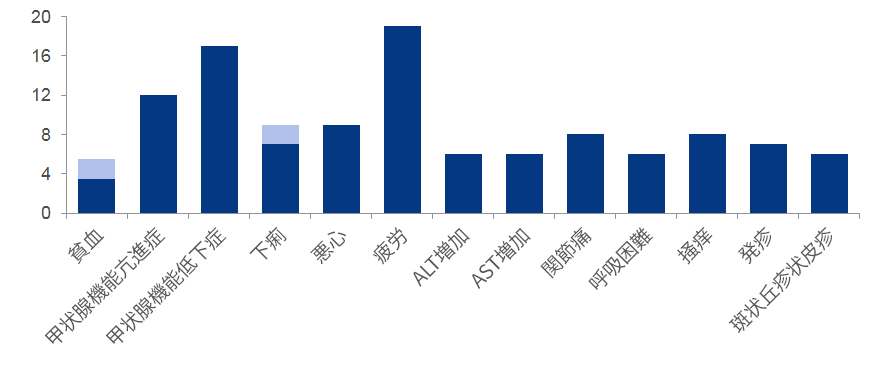 グレード 1/2
グレード 1/2
グレード 3/4
グレード 3/4
発現頻度(%)
Le DTら、Ann Oncol 2018;29(suppl 5):abstr O-021
O-022: 集中治療（TASCO1）に適格ではない遠隔転移を有する初回切除不能大腸癌（mCRC）患者におけるトリフルリジン／チピラシル + ベバシズマブおよびカペシタビン + ベバシズマブを評価する第II相試験：主要解析結果 – Van Cutsem Eら
試験の目的
TASCO1試験の集中治療に適格でない切除不能なmCRC患者の第一選択療法としてのトリフルリジン／チペラシル + ベバシズマブおよびカペシタビン + ベバシズマブの有効性および安全性を評価する
トリフルリジン／チペラシル35 mg bid D1～5、8～12 + ベバシズマブ 5 mg/kg D1、15 q4w (n=77)
PD／毒性／患者の判断
主要な患者選択基準
mCRC
転移性癌に対する治療歴なし
治験責任医師の判断による集中療法の対象外
ECOGのPSスコアが0～2
(n=153)
層別化
RAS状態、ECOG PS、国
R
カペシタビン1250 または1000 mg/m2 bid D1～14 + ベバシズマブ 7.5 mg/kg IV D1 q3w (n=76)
PD／毒性／患者の判断
主要エンドポイント
PFS
副次的エンドポイント
OS、ORR、DCR、安全性、QoL
Van Cutsem Eら、Ann Oncol 2018;29(suppl 5):abstr O-022
O-022: 集中治療（TASCO1）に適格ではない遠隔転移を有する初回切除不能大腸癌（mCRC）患者におけるトリフルリジン／チピラシル + ベバシズマブおよびカペシタビン + ベバシズマブを評価する第II相試験：主要解析結果 – Van Cutsem Eら
主な結果
PFS
HR 0.71 (95%CI 0.48, 1.06)
100
トリフルリジン／チピラシル + ベバシズマブ (TT-B)
80
カペシタビン + ベバシズマブ (C-B)
60
7.82 (95%CI 5.55, 10.15)
9.23 (95%CI 7.59, 11.56)
生存率(%)
40
20
Δ = 1.41
累積
イベント発生件数
0
0

0
0
2

12
3
4

23
12
6

30
18
8

37
31
10

43
40
12

49
44
14

51
47
16

52
47
18

52
48
経過期間(カ月)
C-B
TT-B
Van Cutsem Eら、Ann Oncol 2018;29(suppl 5):abstr O-022
O-022: 集中治療（TASCO1）に適格ではない遠隔転移を有する初回切除不能大腸癌（mCRC）患者におけるトリフルリジン／チピラシル + ベバシズマブおよびカペシタビン + ベバシズマブを評価する第II相試験：主要解析結果 – Van Cutsem Eら
主要な結果（続き）
OS
HR 0.56 (95%CI 0.32, 0.98)
100
18.00 (15.18; NA)
80
60
16.16 (12.52; NA)
生存率(%)
40
トリフルリジン／チピラシル + ベバシズマブ (TT-B; イベント22件 )
20
カペシタビン + ベバシズマブ (C-B; イベント33件)
Δ = 1.84
リスクに
晒されていた
患者数
C-B
TT-B
0
0

76
77
2

71
74
4

68
71
6

62
64
8

56
61
10

50
56
12

35
34
14

14
18
16

7
6
18

0
4
経過期間(カ月)
Van Cutsem Eら、Ann Oncol 2018;29(suppl 5):abstr O-022
O-022: 集中治療（TASCO1）に適格ではない遠隔転移を有する初回切除不能大腸癌（mCRC）患者におけるトリフルリジン／チピラシル + ベバシズマブおよびカペシタビン + ベバシズマブを評価する第II相試験：主要解析結果 – Van Cutsem Eら
主要な結果（続き）
結論
集中治療に適格でないmCRC患者において、トリフルリジン／チピラシル + ベバシズマブは9.2カ月のmPFSを示し、許容可能な安全性プロファイルを有していた
バイオマーカーおよびQoLの解析が進行中である
Van Cutsem Eら、Ann Oncol 2018;29(suppl 5):abstr O-022
O-024：遠隔転移を有するRAS野生型大腸癌m（CRC）患者の第一選択治療としてのmFOLFOXIRI + パニツムマブ対FOLFOXIRI：AIO（AIO-KRK0109）の無作為化第II相VOLFI試験 – Geissler Mら
試験の目的
mCRC患者を対象として、第一選択治療としてのパニツムマブ + mFOLFOXIRI対FOLFOXIRI単剤の有効性および安全性を評価する
PD／切除可能性／最大12サイクル*
パニツムマブ 6 mg/kg + mFOLFOXIRI q2w
(n=63)
主要な患者選択基準
切除不能mCRC
WT RAS
第一選択治療（無作為化の前にFOLFIRINOX1サイクルを許可）
ECOGのPSスコアが0～1
(n=96)
層別化
コホート1: 組織学的検査で確定診断され手術不能／切除不能が確定的
コホート2: 治療目的による二次切除の可能性（治療前の肝／腫瘍生検）
R
2:1
PD／切除可能性／最大12サイクル*
FOLFOXIRI q2w
(n=33)
主要エンドポイント
ORR
副次的エンドポイント
TRR、再発までの時間、PFS、OS、安全性、QoL
*切除可能な場合：手術後に最大12サイクルの治験実施計画書に規定される治療、12サイクル後のCR/PR/SD：再導入（同じ組み合わせ）がPDで推奨される
Geissler Mら、Ann Oncol 2018;29(suppl 5):abstr O-024
O-024：遠隔転移を有するRAS野生型大腸癌m（CRC）患者の第一選択治療としてのmFOLFOXIRI + パニツムマブ対FOLFOXIRI：AIO（AIO-KRK0109）の無作為化第II相VOLFI試験 – Geissler Mら
主な結果
Geissler Mら、Ann Oncol 2018;29(suppl 5):abstr O-024
O-024：遠隔転移を有するRAS野生型大腸癌m（CRC）患者の第一選択治療としてのmFOLFOXIRI + パニツムマブ対FOLFOXIRI：AIO（AIO-KRK0109）の無作為化第II相VOLFI試験 – Geissler Mら
主要な結果（続き）
FAS
コホート1
コホート2
OR 3.625 (1.126, 11.671)p=0.02
OR 7.800 (0.419, 145.135)p=0.08
OR 5.250 (1.069, 25.789)p=0.05
n=15
R0	62%
R1	19%
Rx	19%
75.0
R0	67%
Rx	33%
n=4
R0	75%
R1	25%
ORR (%)
ORR (%)
ORR (%)
n=21
36.4
33.3
n=6
n=4
R0	60%
R1	27%
Rx	13%
R0	75%
R1	25%
14.0
12.1
0.0
mFOLFOXIRI
+ パニツムマブ
mFOLFOXIRI
+ パニツムマブ
mFOLFOXIRI
+ パニツムマブ
FOLFOXIRI
FOLFOXIRI
FOLFOXIRI
Geissler Mら、Ann Oncol 2018;29(suppl 5):abstr O-024
O-024：遠隔転移を有するRAS野生型大腸癌m（CRC）患者の第一選択治療としてのmFOLFOXIRI + パニツムマブ対FOLFOXIRI：AIO（AIO-KRK0109）の無作為化第II相VOLFI試験 – Geissler Mら
主要な結果（続き）








結論
mCRC患者では、VOLFI試験における第一選択治療としてのパニツムマブ + mFOLFOXIRIは、FOLFOXIRIに対してORRを有意に改善した
パニツムマブ + mFOLFOXIRIは、患者の大部分が進行癌という事実にもかかわらず、mFOLFOXIRIに対して非常に高い切除率が得られた
パニツムマブ + mFOLFOXIRIは、重要かつ管理可能なGI毒性と関連しているため、ECOG PS 0～1の患者にのみ用いるべきである
Geissler Mら、Ann Oncol 2018;29(suppl 5):abstr O-024
O-027: BEACON CRC試験の安全性導入期：BRAF阻害剤エンコラフェニブ + MEK阻害剤ビニメチニブ + EGFR阻害剤セツキシマブのBRAFV600EmCRCに対する評価 – Van Cutsem Eら
試験の目的
安全性導入期完了後のBRAF V600E変異mCRC患者におけるビニメチニブ + エンコラフェニブ + セツキシマブの有効性と安全性を評価する*
ビニメチニブ + エンコラフェニブ + セツキシマブ
(n=205)
主要な患者選択基準
BRAF V600E 変異 mCRC
1または2種類のレジメン後の進行
RAF、MEK、EGFR阻害剤による治療歴なし
セツキシマブに不適格
ECOGのPSスコアが0～1
(n=615)
PD
エンコラフェニブ + セツキシマブ
(n=205)
R1:1:1
FOLFIRI + セツキシマブまたはイリノテカン + セツキシマブ
(n=205)
層別化
BRAF V600E変異状態、ECOG PS、施行レジメン数（1/2）
主要エンドポイント
ORR
副次的エンドポイント
OS、PFS、安全性
*安全性導入期(n=30)：ビニメチニブ45 mg bid; エンコラフェニブ300 mg /日; セツキシマブ400 mg / m2（初期）の後250 mg / m2qw
Van Cutsem Eら、Ann Oncol 2018;29(suppl 5):abstr O-027
O-027: BEACON CRC試験の安全性導入期：BRAF阻害剤エンコラフェニブ + MEK阻害剤ビニメチニブ + EGFR阻害剤セツキシマブのBRAFV600EmCRCに対する評価 – Van Cutsem Eら
主な結果
100
PR (n=11)
CR (n=3)
80
60
40
20
0
ベースラインからの最良変化率(%)
-20
-40
-60
-80
-100
26
1
17
2
16
9
14
7
8
13
28
25
24
23
27
15
12
4†
22
21
19
20
18
11
6†
10
3
5†
患者‡
*ITT解析あたりの非奏効例; †リンパ節疾患患者では、RECIST 1.1と一致して短軸方向に減少するCRと定義される; ‡患者1名はベースライン長径和を有していないため提示されていない
Van Cutsem Eら、Ann Oncol 2018;29(suppl 5):abstr O-027
O-027: BEACON CRC試験の安全性導入期：BRAF阻害剤エンコラフェニブ + MEK阻害剤ビニメチニブ + EGFR阻害剤セツキシマブのBRAFV600EmCRCに対する評価 – Van Cutsem Eら
主要な結果（続き）













OS中央値未到達（データは12.6カ月まで検証済み）
1～2種のレジメン治療歴を有する患者のmPFSはそれぞれ8.0（95％CI 4.0、9.3）、8.1（95％CI 4.1、10.8）カ月であった
1年OS率：62%
mPFS 8.0 カ月 (95%CI 5.6, 9.3)
100
100
80
80
60
60
OS(%)
PFS、%
40
40
BRAF V600E変異患者 (n=29)
打ち切りとなった症例
BRAF V600E変異患者 (n=29)
打ち切りとなった症例
20
20
0
0
0
3
6
9
12
15
18
0
3
6
9
12
15
経過期間(カ月)
経過期間(カ月)
29
28
25
22
18
6
0
29
27
17
9
3
リスクに晒されていた患者数
リスクに晒されていた患者数
Van Cutsem Eら、Ann Oncol 2018;29(suppl 5):abstr O-027
O-027: BEACON CRC試験の安全性導入期：BRAF阻害剤エンコラフェニブ + MEK阻害剤ビニメチニブ + EGFR阻害剤セツキシマブのBRAFV600EmCRCに対する評価 – Van Cutsem Eら
主要な結果（続き）






結論
BRAF V600E変異mCRC患者では、ビニメチニブ、エンコラフェニブ + セツキシマブの3剤療法によりORR、PFSおよびOSが改善した 
3剤療法に予期せぬ毒性は認められず、容認可能な安全性プロファイルを示した
BEACON CRC第III相試験の登録が進行中である
*(n=1)、呼吸困難(n=1)、疲労(n=1)、過敏症(n=1)、倦怠感(n=1)および網膜剥離(n=1);†複数の治験薬の投与中止または投与中断／用量変更; ‡治療上の死亡は疾患進行に起因していた
Van Cutsem Eら、Ann Oncol 2018;29(suppl 5):abstr O-027